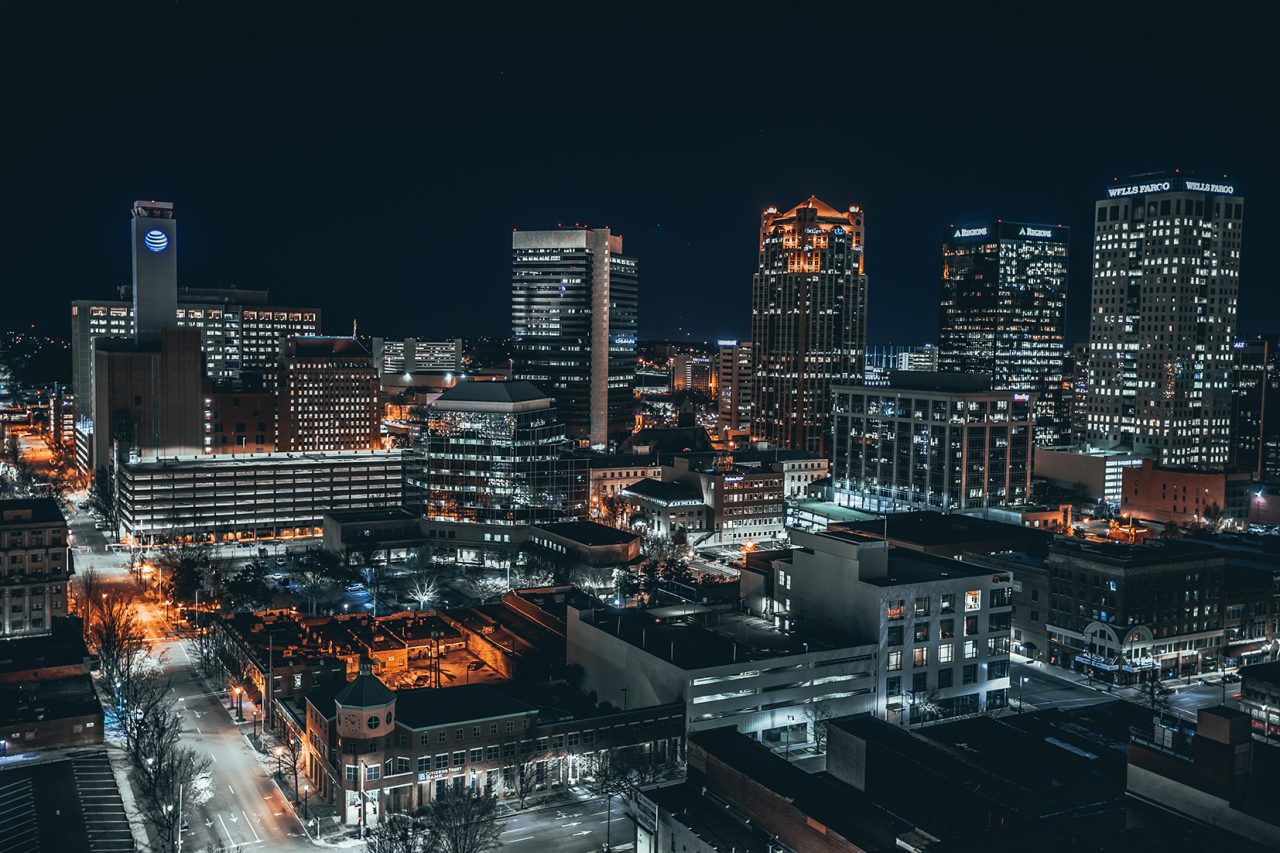 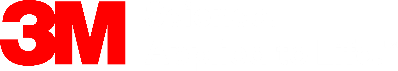 Safety Benefits ofWet Reflective Pavement Markings
3M Transportation Safety Division
19 Lives Saved43 Serious Injuries Avoided
[Speaker Notes: I’ll start by asking a rhetorical question – how often have]
Pavement markings must be visible both day and night
Only 25% of travel occurs at night².
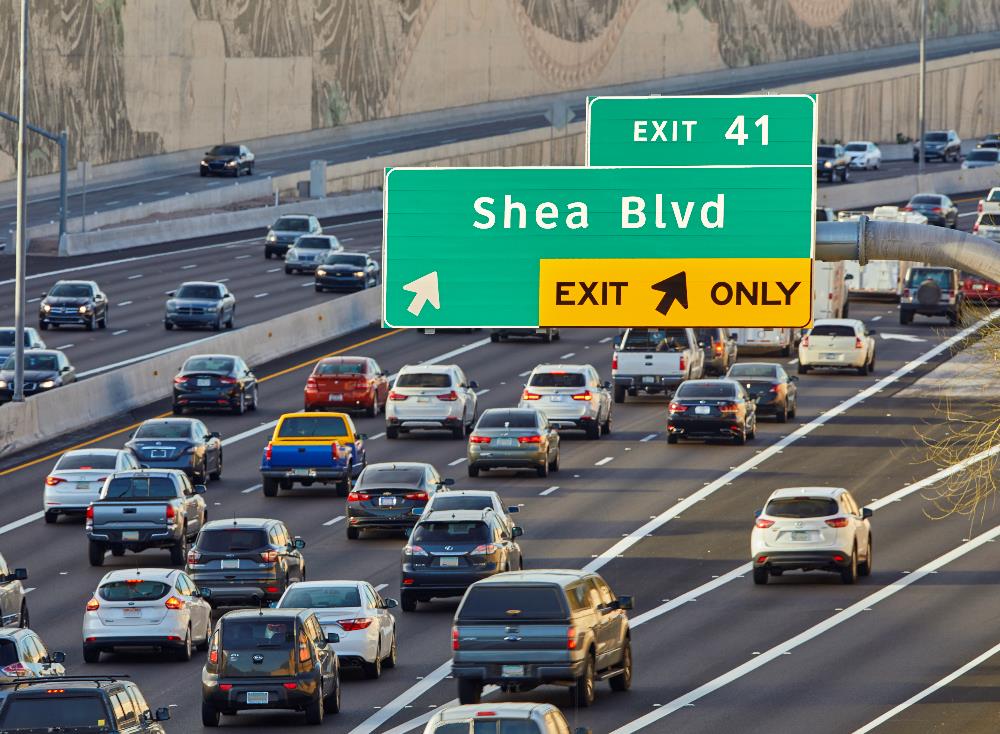 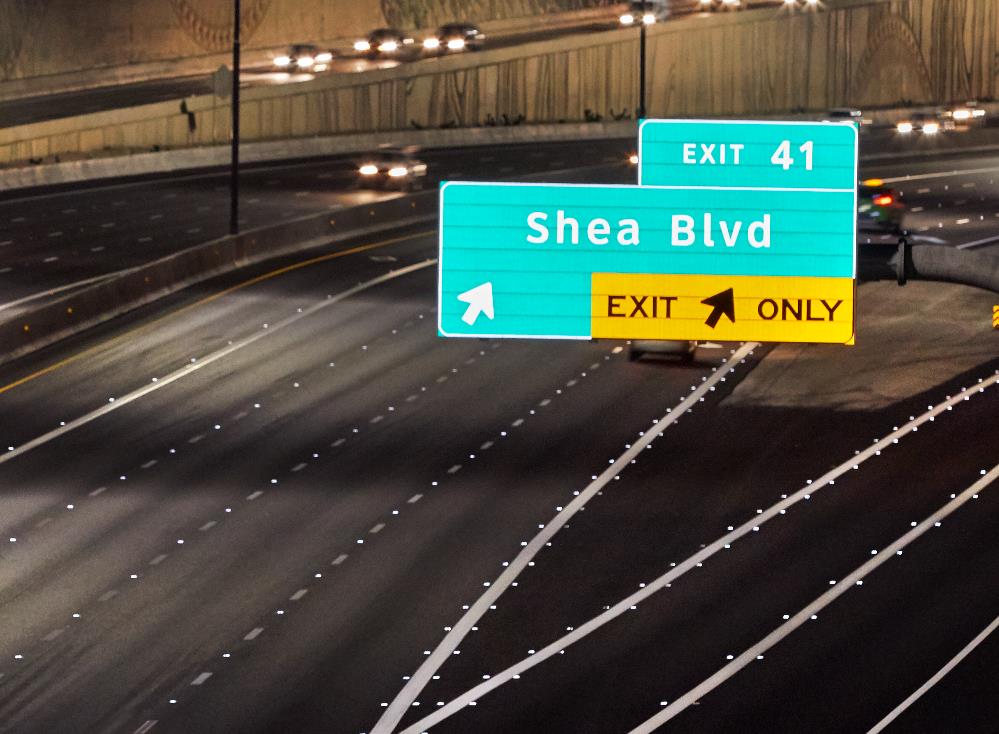 [Speaker Notes: Yet we know that roughly 25% of vehicle travel occurs at night – so despite the fact that only 25% of travel occurs at night, over half of the fatalities happen in these conditions. The data is clear, driving at night in the rain is a big problem and these two conditions rain are over aggravating factors in crash risk. 




2) Source: US DOT National Highway Traffic Safety Administration. Passenger Vehicle Occupant Fatalities by Day and Night – A Contrast. May 2007, https://crashstats.nhtsa. dot.gov/Api/Public/ViewPublication/810637]
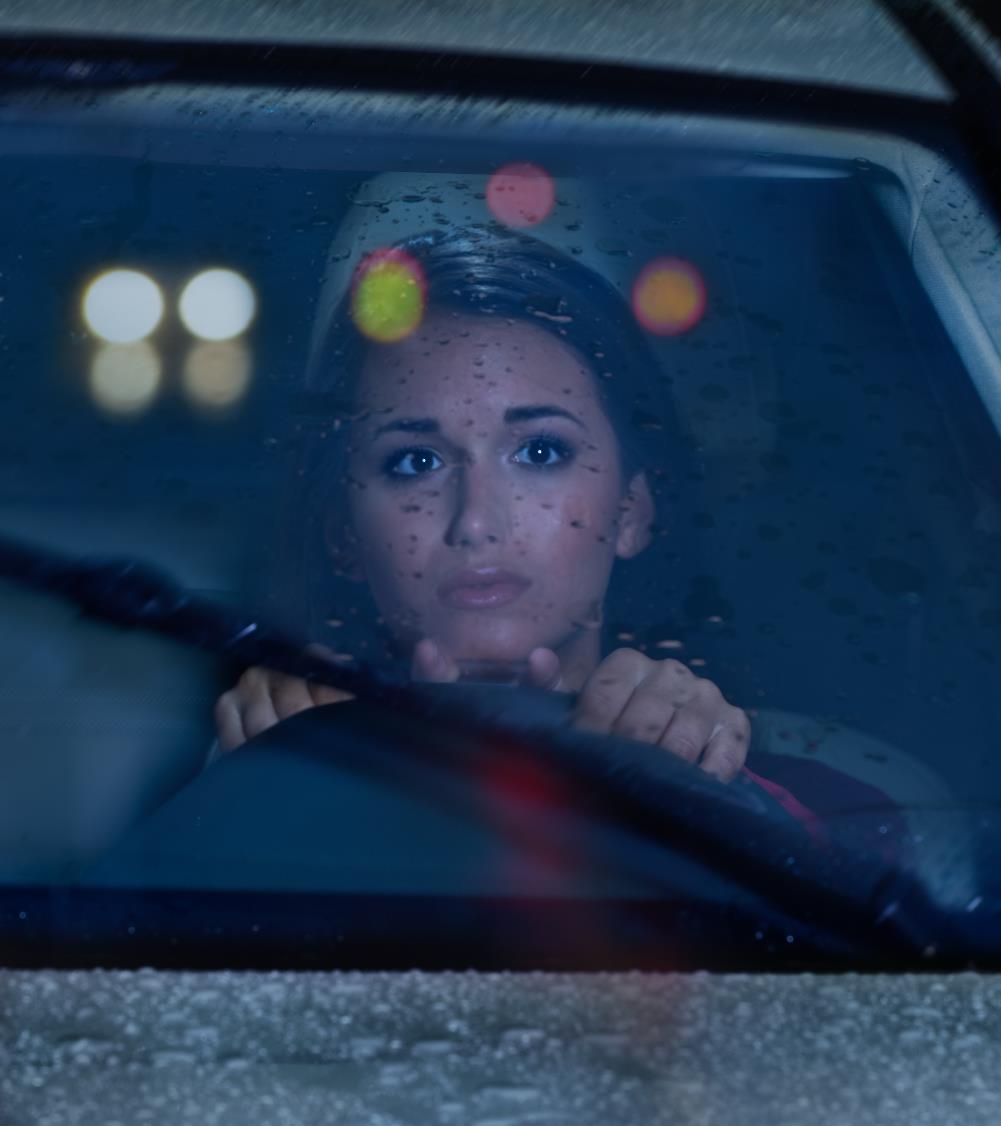 In 2017, 6,952 people died in crashes on U.S. roads when it was raining¹.
[Speaker Notes: According to the latest data from the USDOT, 6952 people lost their lives on American roadways while it was raining – that’s roughly the equivalent of a commercial airline crash every other week. 

1) Source: US DOT National Highway Traffic Safety Administration, Fatality Analysis Reporting System (FARS). 2017 – Available from: https://www.nhtsa.gov/researchdata/fatality-analysis-reporting-system-fars]
55% (or 3,811) of those deaths occurred at night or in low light conditions¹.
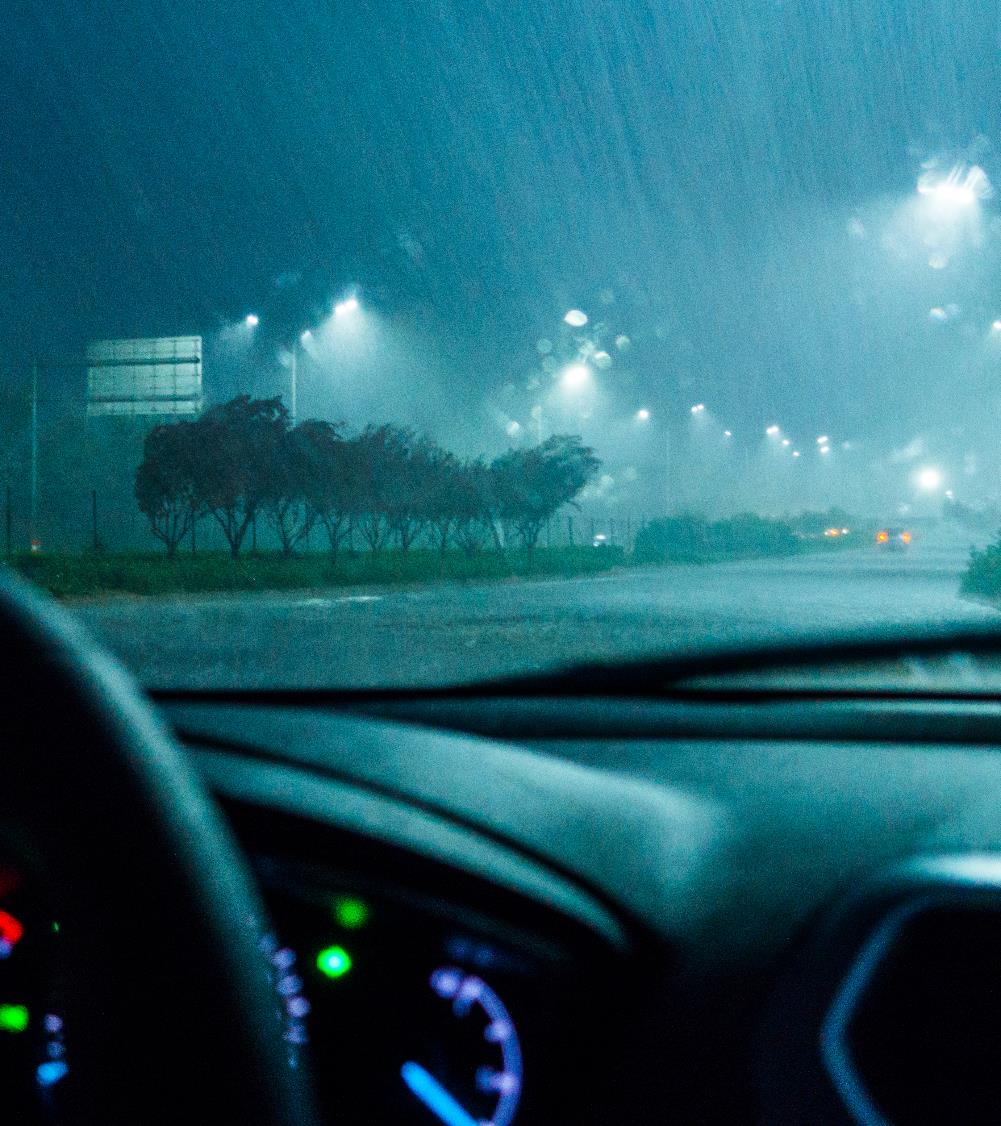 [Speaker Notes: Over half of those fatalities occurred at night or in low light conditions, that is the equivalent of closer to 1.5 commercial airliner crashes every month. 

1) Source: US DOT National Highway Traffic Safety Administration, Fatality Analysis Reporting System (FARS). 2017 – Available from: https://www.nhtsa.gov/researchdata/fatality-analysis-reporting-system-fars]
Driving at night in the rain is a big problem
[Speaker Notes: I’ll start by asking a rhetorical question – how often have]
Average Annual Rainfall in Arkansas
Arkansas ranks 8th in annual rainfall

On average, Arkansas receives 49.6 inches of rain.

95  days/ nights with rainfall

116 Roadway Fatalities during night/wet conditions in the last 3 years
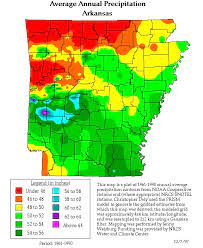 Arkansas crash data at night in the rain
Driving at night in the rain in Arkansas is big problem…
Count of Fatalities in Dark or Low Light Conditions in Rain
Count of Crashes in Dark or Low Light Conditions in Rain
2019
2020
2021
2019
2020
2021
Total Night/Wet Crashes
Crashes with Injuries
Sources: AR Safety Portal
Not all pavement marking optics are created equal
[Speaker Notes: Now I’m going to turn it over to Tom, one of 3M’s division scientists for Pavement markings to explain the science behind wet reflective markings – before I do that, I’d like to show a short video]
Driving at night in the rain is a big problem
Driving at night in the rain…in a work zone…. is a bigger problem
Why Wet ReflectivePavement Markings Matter
What do drivers see?
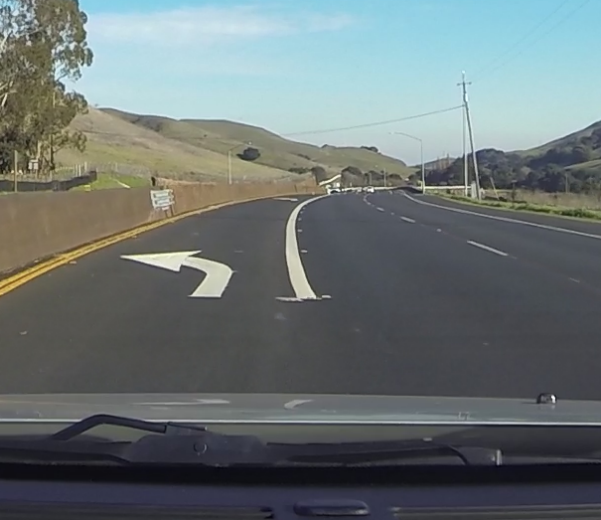 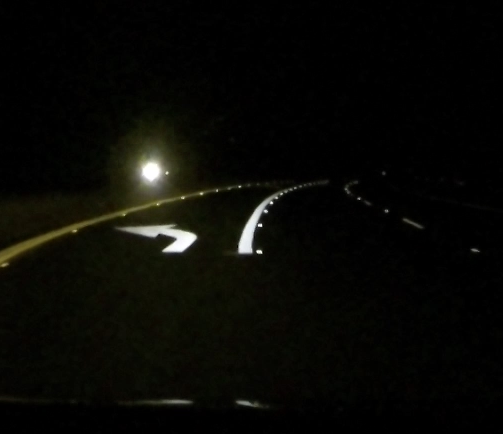 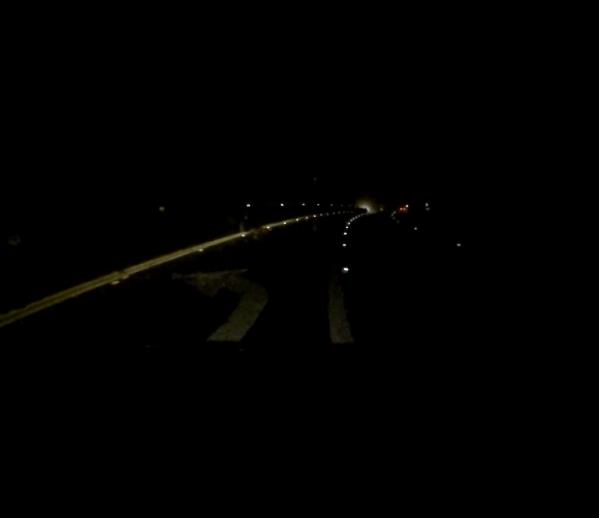 Night-time Rainy
Night-time Dry
Daytime Dry
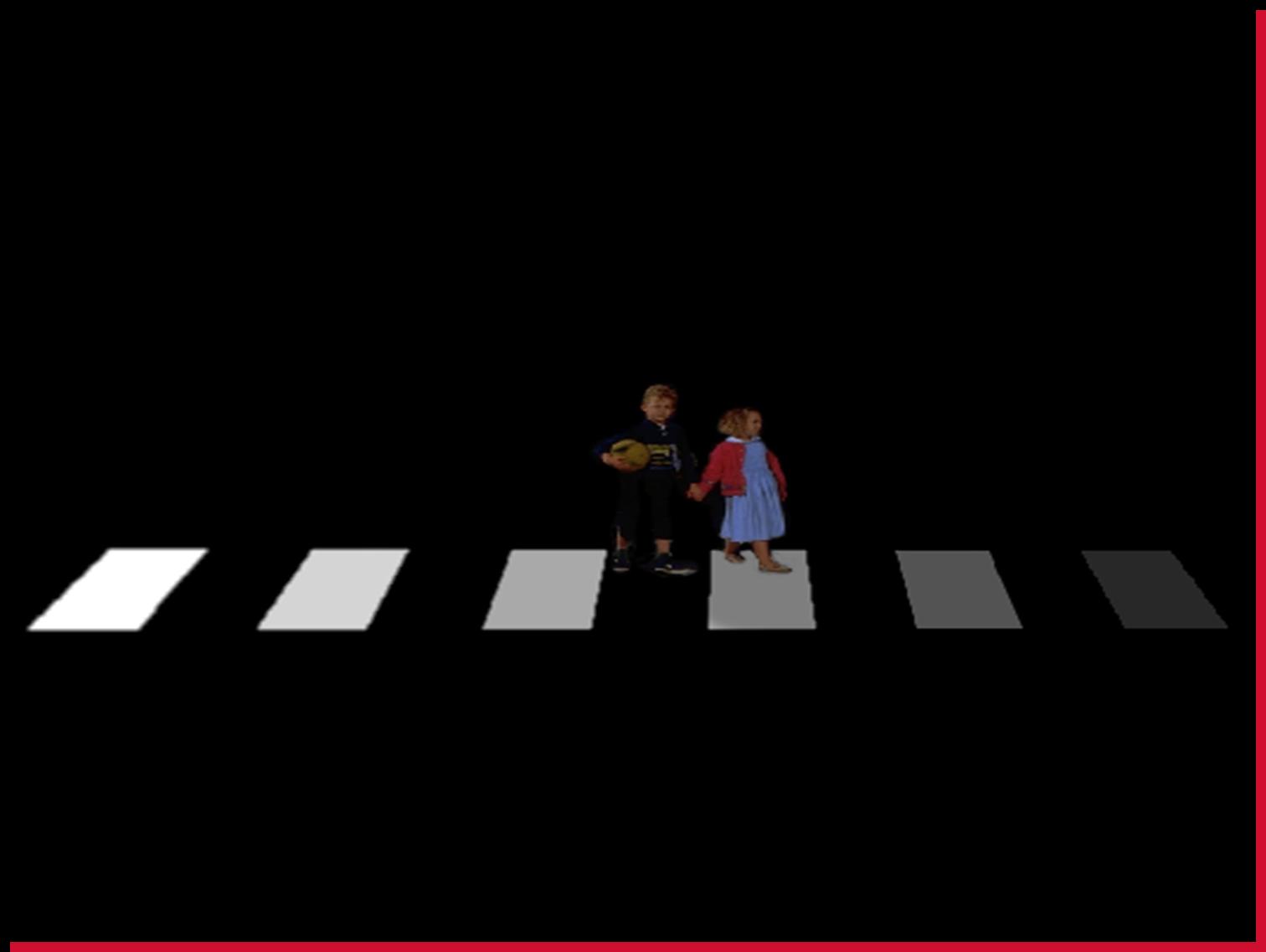 Retro reflectivity Levels
600
300
200
150
100
50
Crashes with Injuries
[Speaker Notes: This picture shows the significance of an adequate retro reflectance level. Although not a law, the generally accepted minimum level of reflectivity performance is 100 Milicandelas.  

Point out a few of our products that have similar Retro reflective luminance in dry conditions:

600 

200 

100  Standard PM tape]
What happens when pavement markings disappear?
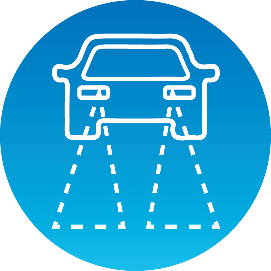 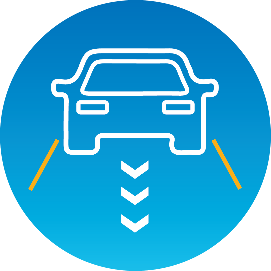 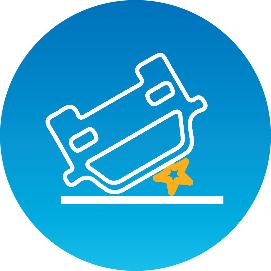 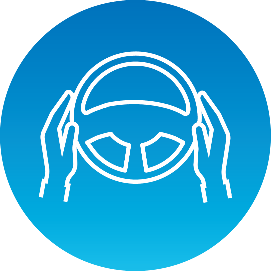 Reduced
Visibility³
Increased Discomfort³
Less Effective
Lane Guidance⁴
Increased
Crash Risk⁵
[Speaker Notes: There has been recent research to document the safety effects of not being able to see pavement markings at night in the rain. 

In 2016, the European Road Federation concluded a multi-year study that found that when markings aren’t visible at night in the rain driver visibility is reduced and driver discomfort is significantly increased. 

More recently in 2019, studies have looked at how pavement marking visibility at night in the rain impacts guidance systems on connected and autonomous vehicles – not surprisingly if we humans can’t see the lines then camera systems on these cars can’t see them either decreasing the effectiveness of these important safety features

And finally all of these risk factors lead to increased crash risk – a 2019 study published in Accident Analysis and Prevention found that crash risk increased as high as 80% when it was raining at night. 

So we’ve now established that 1) driving at night in the rain is a big problem and 2) pavement marking visibility at night in the rain matters but do wet reflective markings actually help solve the problem? 

Sources: 
3) Konstandinos Diamandouros, and Michael Gatscha. “Rainvision: The impact of road markings on driver behavior – wet night visibility”. 6th Transport Research Arena, April 18-21, 2016. European Road Federation
4) Pike, A., Clear, S., Hedblom, T., and Whitney, J. “How Might Wet Retroreflective Pavement Markings Enable More Robust Machine Vision?” Transportation Research Record 1-6, 2019
5) Omranian, S., Sharif, H., Dessouky, S., Weissmann, J., “Exploring rainfall impacts on the crash risk on Texas roadways: A crash-based matched-pairs analysis approach.” Accident Analysis and Prevention, vol. 117, 2018, pp. 10-20]
Research links wet reflective markings to helping reduce crashes
Safety Evaluation of Wet Reflective Pavement Markings: FHWA-HRT-15-083
41%
12%
46%
Reduction inRun-off-road crashes on multi-lane roads
Reduction incrashes with injury on multi-lane roads
Reduction incrashes with injury on freeways
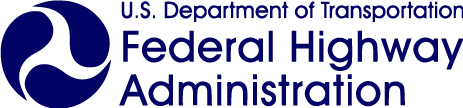 Research links wet reflective markings to helping reduce crashes
Safety Effects of Wet-Weather Pavement Markings: TRB 19-04199
49%
32%
Reduction inWet – Night Crashes
Reduction inWet – Night Fatalities
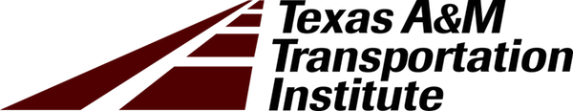 Safety Counter Measures in actions
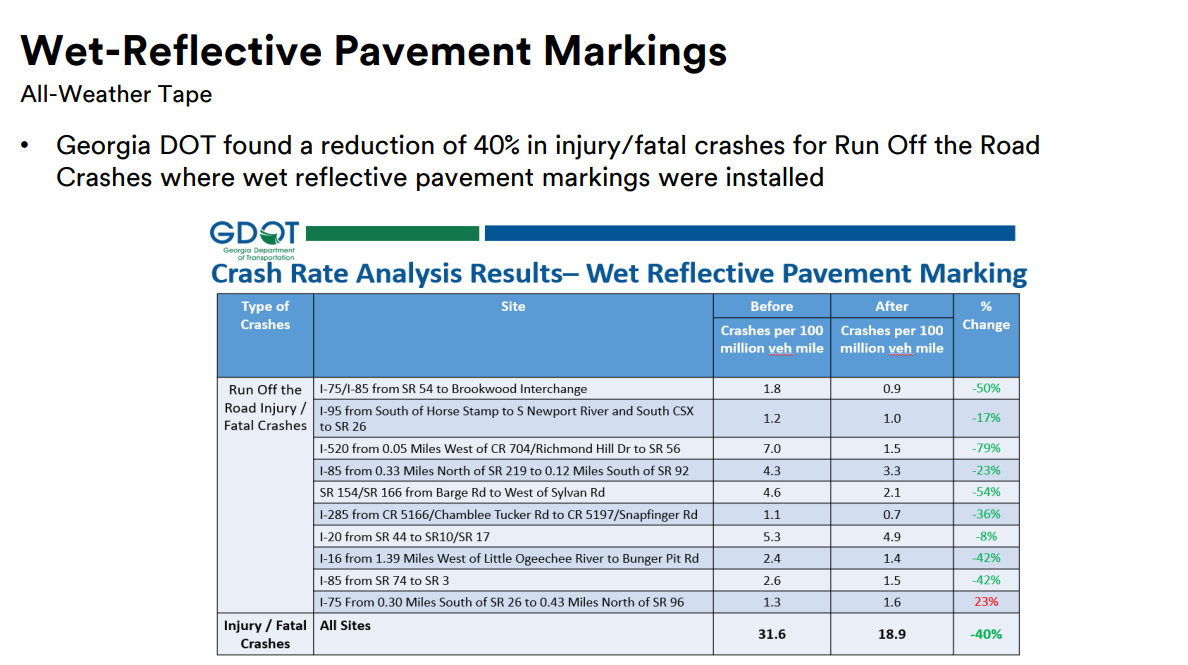 CMF Study In Florida
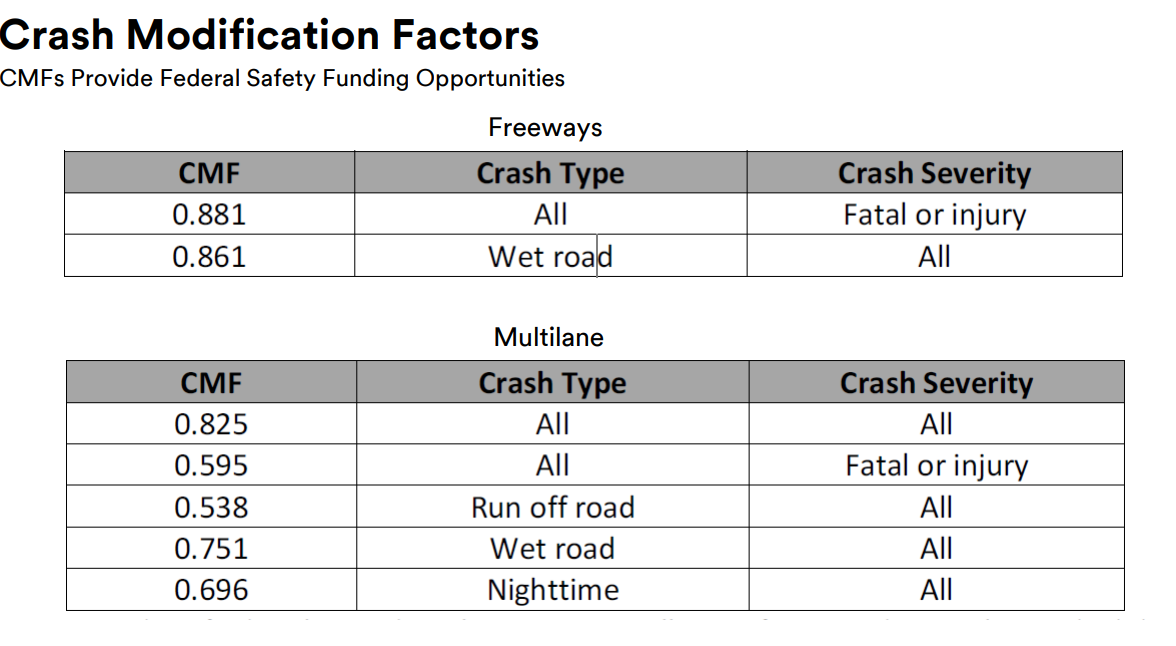 Wet reflective pavement markings help bring families home safely
A data driven safety case for wet reflective pavement markings
Rain at night is a big problem
Wet Reflective Markings Matter
Proven Safety Countermeasure
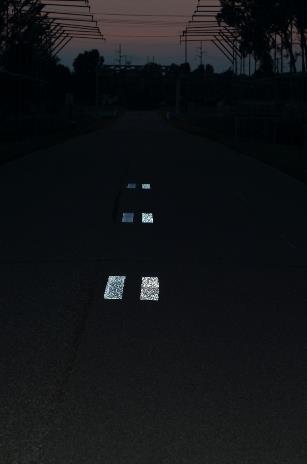 Dry
Rainy
Rain and light conditions are over 
aggravating factors in crash risk
At night, during rainy conditions, non-wet reflective markings disappear
Recent research links wet reflective markings to helping reduce crashes
6952 fatalities on US roads during rain event¹
25% of road travel occurring at night²
55% of fatalities during rain occurred at night¹
Reduced driver visibility³
Less effective CAV guidance systems⁴
Increased crash risk⁵
FHWA*: 46% reduction run off road crashes⁶
FHWA*: 40% reduction crashes with injuries⁶
TTI: 49% reduction wet night fatalities⁷
*On multi-lane roads
Sources: USDOT Federal Highway Administration, European Road Federation, Transportation Research Record, Accident Analysis And Prevention, Texas Transportation Institute
[Speaker Notes: Sources:
1) US DOT National Highway Traffic Safety Administration, Fatality Analysis Reporting System (FARS). 2017 – Available from: https://www.nhtsa.gov/researchdata/fatality-analysis-reporting-system-fars
2) US DOT National Highway Traffic Safety Administration. Passenger Vehicle Occupant Fatalities by Day and Night – A Contrast. May 2007, https://crashstats.nhtsa. dot.gov/Api/Public/ViewPublication/810637
3) Konstandinos Diamandouros, and Michael Gatscha. “Rainvision: The impact of road markings on driver behavior – wet night visibility”. 6th Transport Research Arena, April 18-21, 2016. European Road Federation
4) Pike, A., Clear, S., Hedblom, T., and Whitney, J. “How Might Wet Retroreflective Pavement Markings Enable More Robust Machine Vision?” Transportation Research Record 1-6, 2019
5) Omranian, S., Sharif, H., Dessouky, S., Weissmann, J., “Exploring rainfall impacts on the crash risk on Texas roadways: A crash-based matched-pairs analysis approach.” Accident Analysis and Prevention, vol. 117, 2018, pp. 10-20
6) US DOT Federal Highway Administration. Safety Evaluation of Wet-Reflective Pavement Markings. Dec. 2015, FHWA-HRT-15-083
7) Park, ES., Carlson, P., Pike, A., “Safety Effects of Wet-Weather Pavement Markings.” Transportation Research Board 2019 Annual Meeting: Available from: https://trid.trb.org/view/1572259]
FHWA Work Zone Facts and Statistics
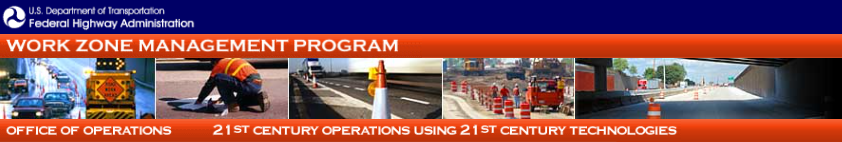 Work Zone Exposure:  In the US, one work zone fatality occurs for every 4 billion vehicle-miles of travel and for every $112 million worth of roadway construction expenditures. Work Zone Fatalities:  Between 2016 and 2017, fatal crashes in work zones increased by 3 percent while fatal crashes outside of work zones decreased by 1.5 percent.Work Zone Congestion:  Work zones account for an estimated 10 percent of overall congestion and 24 percent of unexpected freeway delays.
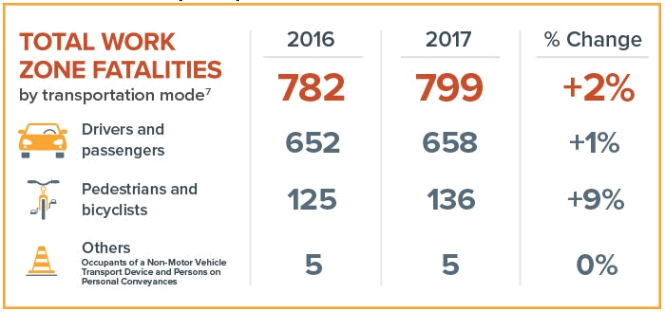 Source:  https://ops.fhwa.dot.gov/wz/resources/facts_stats.htm
How Wet Reflective Technology Works
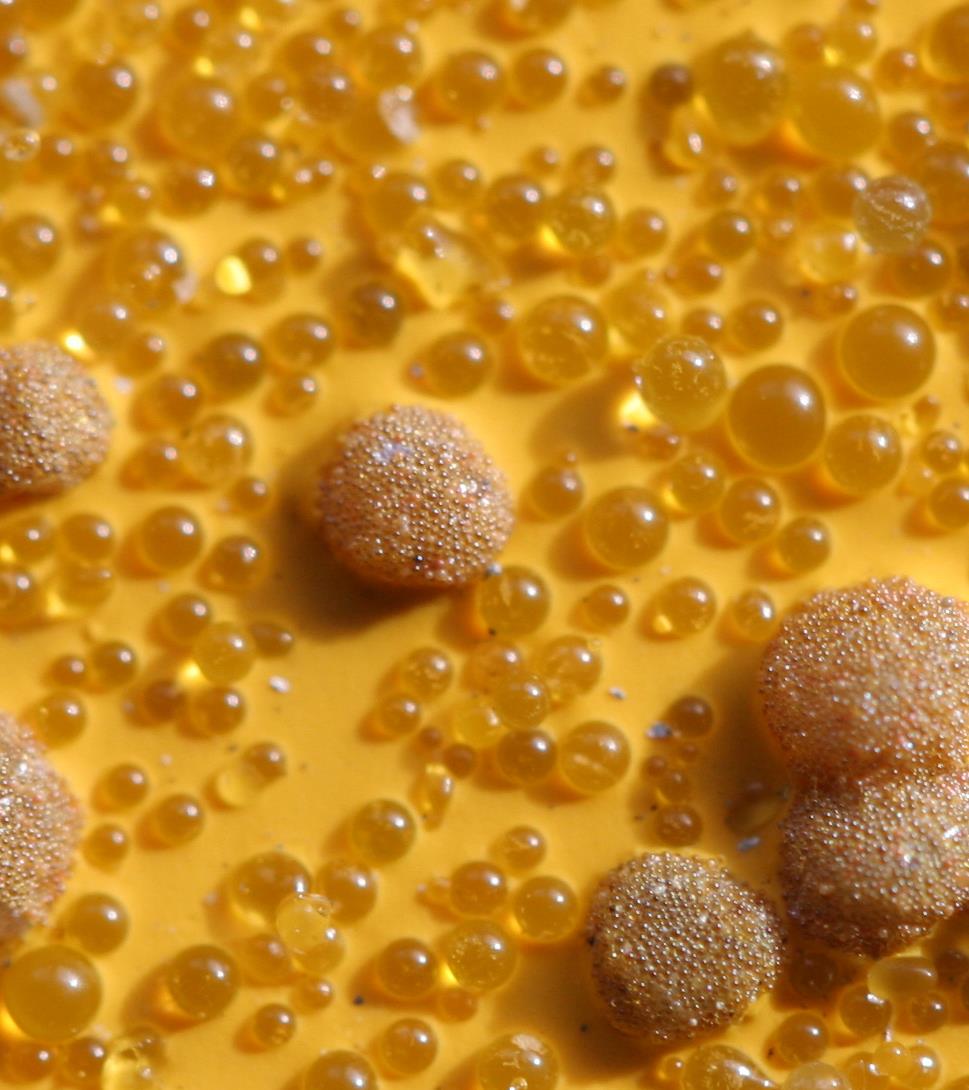 Optics in the pavement markingsreturn light backtoward its source.
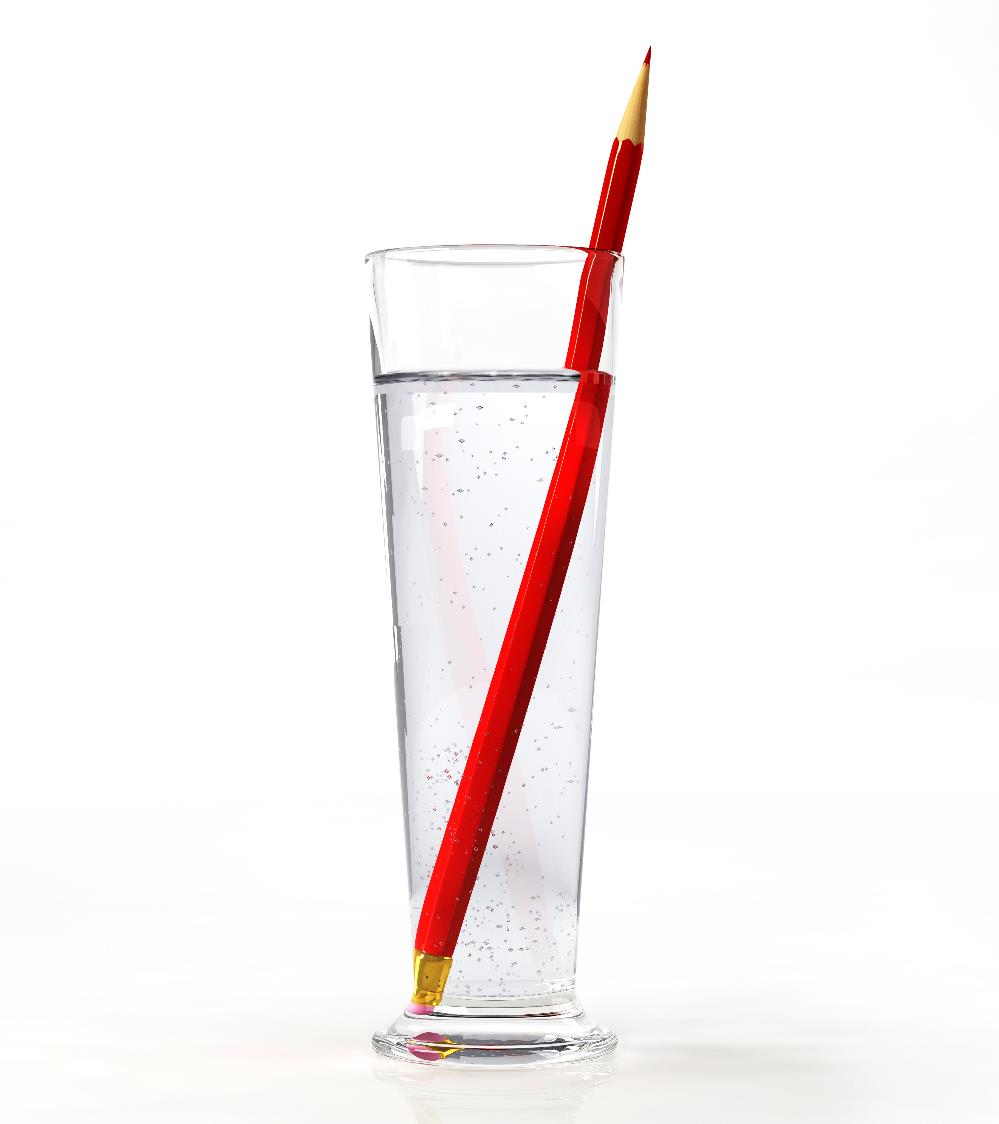 When light travels from air into water, the direction changes. This change is called refraction.
1.5 refractive index glass beads are commonly used for dry conditions, but fail in wet/rainy conditions
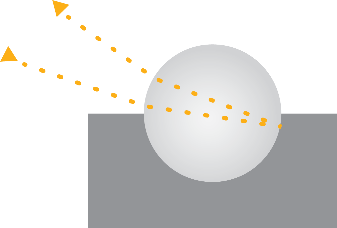 Dry 1.5 Refraction Index
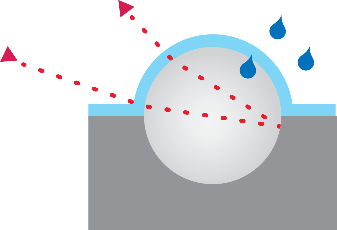 Wet 1.5 Refraction Index
For beads, only 2.4 optics provide useful light return
 in nighttime rainy conditions
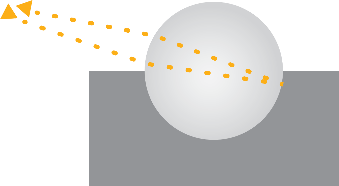 Dry 2.4 Refraction Index
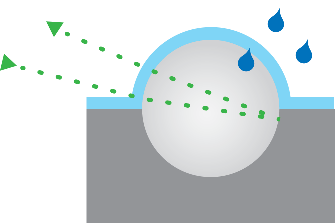 Wet 2.4 Refraction Index
1.9 refractive index beads are more efficient and increase light return in dry conditions, but still fail in wet/rainy conditions
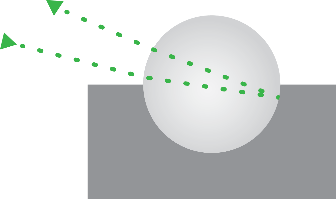 Dry 1.9 Refraction Index
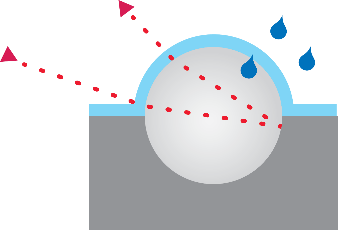 Wet 1.9 Refraction Index
For all weather performance you want both1.9 and 2.4 refractive index optics.
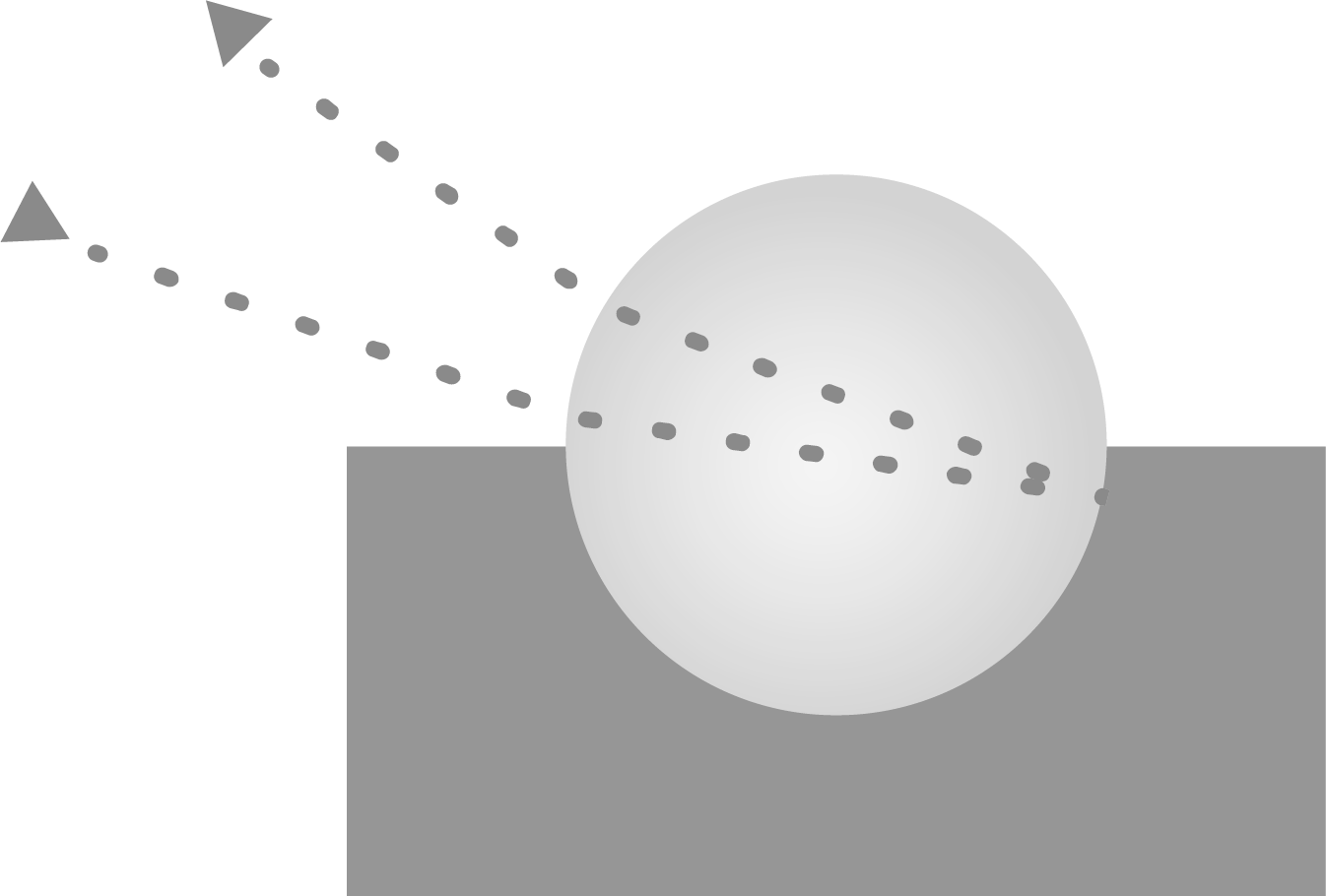 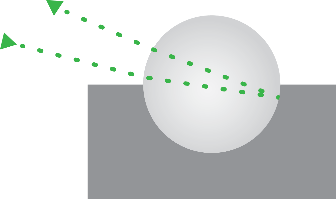 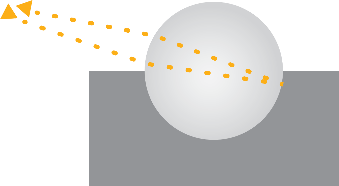 Dry 1.5 Refraction Index
Dry 1.9 Refraction Index
Dry 2.4 Refraction Index
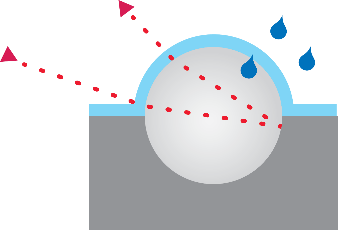 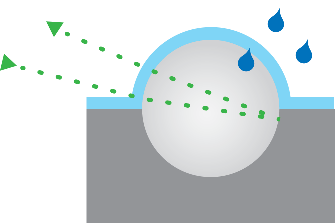 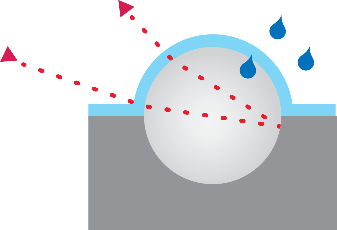 Wet 1.5 Refraction Index
Wet 1.9 Refraction Index
Wet 2.4 Refraction Index
Basic of ADAS camera systems and how they see pavement markings.
What is Machine Vision
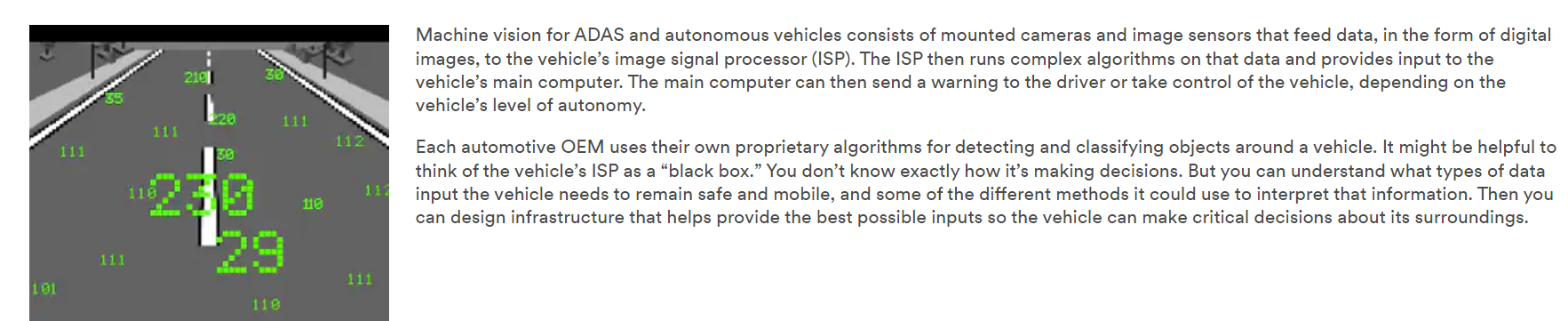 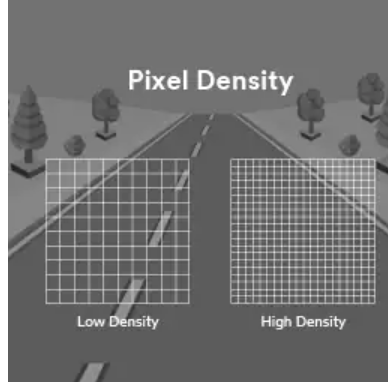 4 Ways Machine Vision Algorithms Detect Key Features
1. Difference in Light and Dark Pixels. The simplest algorithms calculate the absolute difference between the values of adjacent pixels. 

2. Edge Detection Scheme. A slightly more complex scheme calculates the rate of change of the pixel values in the image, then creates a graph with a linear slope. The algorithm is looking for a steep slope, 

3. Corner Detection Scheme. This scheme uses some of the same calculations as the Edge Detection Scheme. However, instead of simply calculating the pixel value rate of change in one direction, the algorithm simultaneously considers the rate of change over two directions.

 4. Convolutional Neural Network (CNN), a form of machine learning. These are the most complex algorithms used by autonomous vehicles, and the direction many manufacturers are heading.
Pavement Markings
Pavement Marking Optics - Video
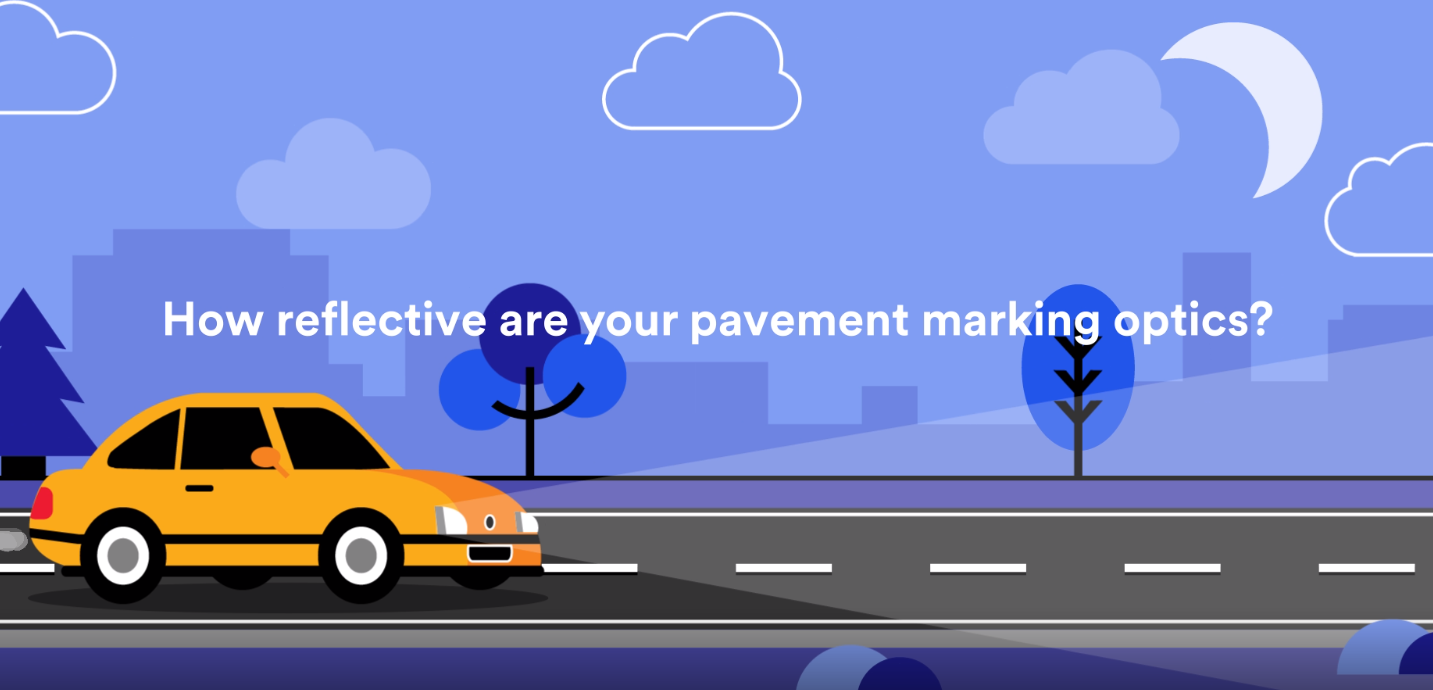 [Speaker Notes: https://multimedia.3m.com/mws/media/1610708O/reflective-optics-animated-video.mp4]
Help Improve Work Zone Safety with Wet ReflectivePavement Markings
Arkansas crash data in Work Zone
Driving at night in the rain in Arkansas is big problem…
Count of Crashes in the WZ during Wet Weather Conditions
WZ Crashes in under all Conditions
2019
2020
2021
2019
2020
2021
Total WZ Crashes
Crashes with Injuries
Sources: AR Safety Portal
Arkansas crash data in Work Zone
Driving at WZ  in Arkansas is big problem…
Count of Fatalities in the WZ during All Weather Conditions
2019
2020
2021
Sources: AR Safety Portal
Technologies that help improvethe visibility of work zone infrastructure
Full-Cube Technology
 for Signing
Fluorescent Technology
For Signs & Devices
Wet Reflective Technology for Temporary Pavement Markings
Temporary pavement markings are a critical element of a Traffic Control Plan.
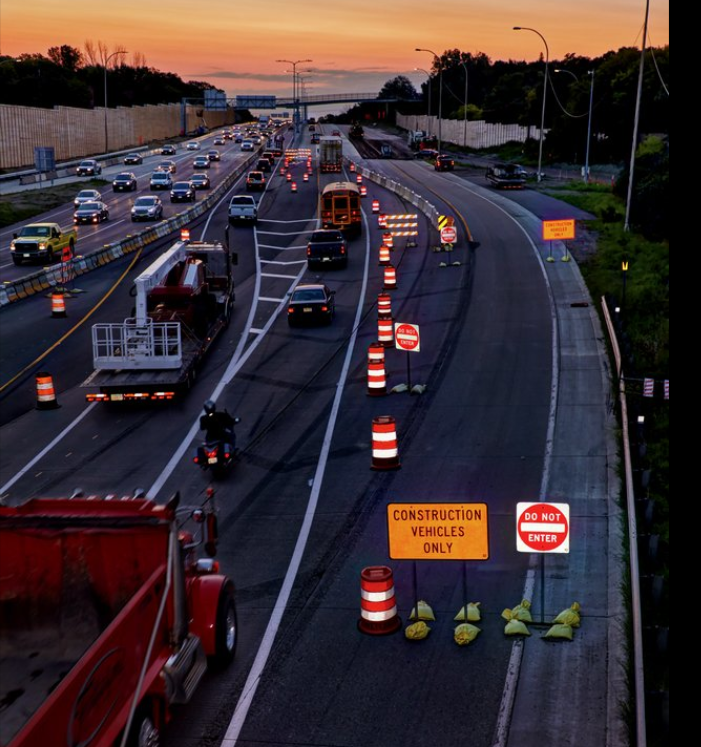 Motorists and workers are increasingly exposed towork zones
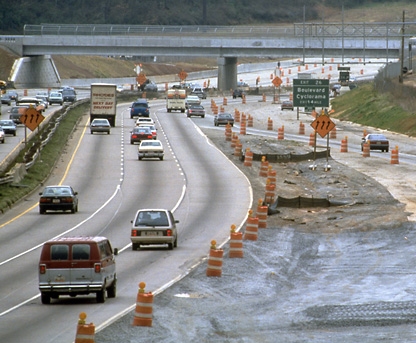 More than 11 billion vehicle miles of travel are estimated to drive through work zones each year.

  Motorist encounter an active work zone 1 out of every 100 miles driven on the NHS.
(FHWA Facts & Statistics 11/28/06)
There were 87,606 crashes in work zones in 2010
(FHWA Facts & Statistics 05/03/2012
© 3M 2007.  All Rights Reserved.
FHWA Work Zone Facts and Statistics
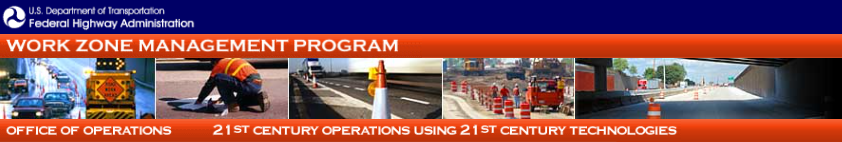 Work Zone Exposure:  In the US, one work zone fatality occurs for every 4 billion vehicle-miles of travel and for every $112 million worth of roadway construction expenditures. Work Zone Fatalities:  Between 2016 and 2017, fatal crashes in work zones increased by 3 percent while fatal crashes outside of work zones decreased by 1.5 percent.Work Zone Congestion:  Work zones account for an estimated 10 percent of overall congestion and 24 percent of unexpected freeway delays.
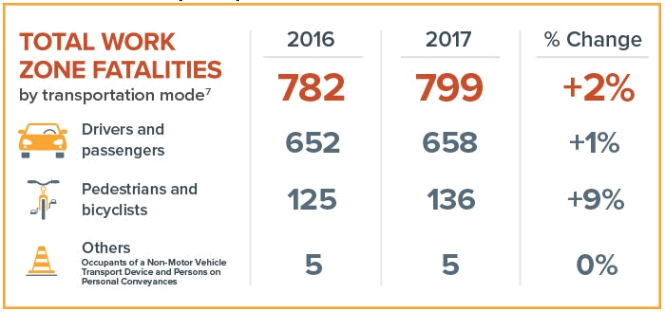 Source:  https://ops.fhwa.dot.gov/wz/resources/facts_stats.htm
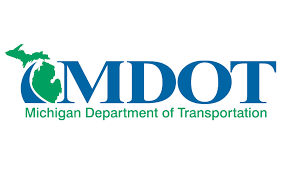 Michigan DOT Implements First All Wet Reflective Work Zone Standard in the Nation
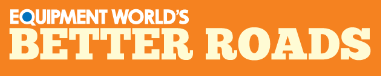 Background: Data showed that about 35 percent of work zone crashes occurred during dusk, dawn or rainy periods. As a Toward Zero Deaths (TZD) partner, the department knew it was important to prioritize construction zone line markings to make lane assignments clearer.

Project: In 2015, the department’s work zone team worked with a local contractor to test wet
reflective paints for performance. After developing
and selecting the permitted products,  MDOT implemented the new standard for
all wet reflective work zones in the state in 2016.
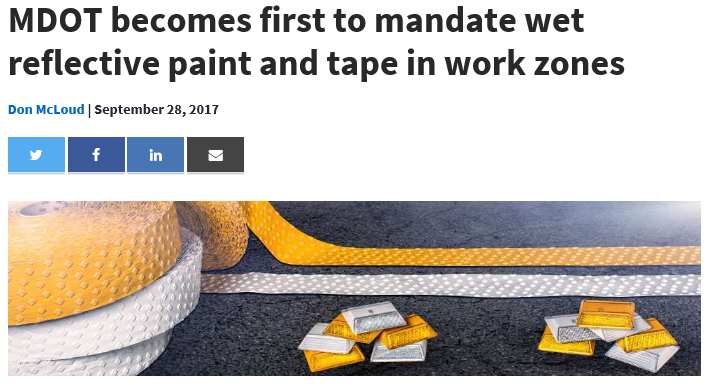 https://www.equipmentworld.com/mdot-becomes-first-to-mandate-wet-reflective-paint-and-tape-in-work-zones/
Key Takeaways
To learn more visit: www.3M.com/wetreflective
Rain and light conditions areaggravating factors in crash risk
2.4 refractive index optics provide optimal light return during rainy conditions at night
At night, during rainy conditions, non-wet reflective markings can’t be seen
Recent research links wet reflective pavement markings to helping  reduce crashes
Not all pavement marking opticshave the same performance capabilities
Work zone safety continues to be a high–priority issue for traffic engineering professionals and highway agencies.
Thank you!
3M Confidential © 3M 2015. All Rights Reserved.
43